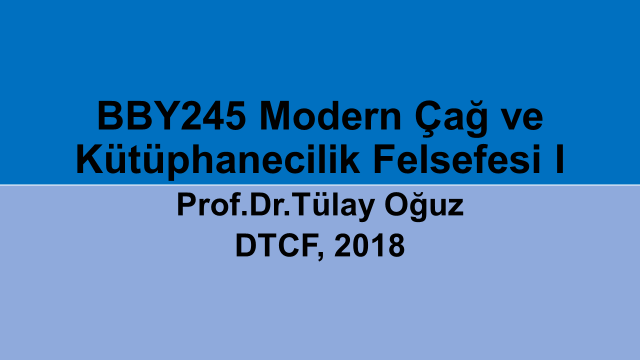 Bilimsel Devrim
Bilim: doğru düşünme ve sistematik bilgi edinim sürecidir
Düşünen(subje) ile düşünülen(obje) arasındaki birebir ilişkidir. 
Bilgiyi doğru düşüncenin ürünü haline getirmek için neden-sonuç ilişkisi kurmak gerekir. 
Bilim, olaylar arasında neden-sonuç ilişkisi kurulması suretiyle genel kavramlara yükselmektir
Bilimsel yöntem, bilimsel bilgiyi
                                 doğru bilgiyi 
gözlem, deney yoluyla sistematik biçimde elde etmede izlenen yoldur. Veri toplama, sınıflama/anlamlandırma, sonucu test etme aşamalarını kapsar. 
Rönesans, dini dogmaların yerine bilimsel düşünceyi getirmiştir
Descartes ve Newton’dan beri bilinen çözümleme(analiz) yönteminde bütünü parçalara ayırarak açıklamada bulunma bilimin temel hareket noktasını oluşturuyordu. Bütünü elde etmek için parçaların yeniden birleştirilmesi (sentez) yeterli oluyordu
Çağdaş fizik, madde altı parçacıkların neden-sonuç ilişkisi doğrultusunda incelenemeyeceğini ortaya koymuştur ve diğer yandan klasik mantığın iki değerli (doğru/yanlış) gerçekliği yerini çok değerli gerçeklik görüşüne bırakmıştır

Çağdaş fizik, olaylar arasında olasılıklı ilişkiler kurulabileceğini ortaya koydu. Makro düzeyde yani kozmozda süreklilik hüküm sürerken mikro düzeyde olaylar olasılık kuramına göre işler.
Modern çağla başlayan modern bilimin özgül özelliği, deneye dayalı olmasıdır

Aydınlanma çağında bilim, seküler olmuştur
Bilime değerinden fazla güvenilirlik tanıma bu çağda Batı düşünür ve felsefecilerinin hareket noktası olmuştur. Pozitivizm, gelişmeyi aklın zaferiyle sembolleştirmiştir

Modern anlamda ampirik bilimler, matematiksel yöntem ve gözlemsel olguların bileşiminin bir ürünüdür
Kesinlik arayışının uzantısı olarak üstün bilgi elde etme çabası nedeniyle mantıksal ispat da üstün bilgi sayılır ve diğer tüm bilgilerin de mantık türü güvenilir yöntemlerle elde edilmesi koşulu konur. 
Tümdengelim, mantıksal ispatın özünü oluşturur
Mantıksal ispat olgusal dünyaya ilişkin önermeleri ele alırsa da sadece bu dünyayı betimlememize yardım eder, olgusal dünyaya ilişkin bir şey söylemezler. Bu nedenle mantığın ilkelerine analitik denir
Bize algısal bilgi veren gözlemlerimize dayalı önermeler ise sentetik’tir
17.yy’ın felsefesi “doğa felsefesi ya da mekanik felsefe” dir
Rönesans’tan ayrıldığı nokta ise daha bilinçli bir düşünsel yenileşme süreci olmasıdır
Bu dönemde uygulama bilgisi üzerine teori geliştirme önem kazanmaya başlamıştır
Merak erken modern çağın yeniliklerinden biridir. Merak kendi kurumlarını türetmiştir
Dünyanın çeşitli yerlerinden merak konusu edilen nesneler getirilmiş bunlar derneklerin / toplulukların salonlarında sergilenmiştir.
Londra Kraliyet Derneği, egzotik öğelerle dolu bir müze kurmuştur
Müzenin kuruluşu daha az söz merkezli bir bilgi anlayışının gelişmeye başlamasının göstergesidir
Comenius “sözler kadar şeylerle de ilgilenmek gerekir”  der
Bilginin yerleştiği yerlerden biri de bilgi dernekleridir
Bunlar yenilikçiliğe, yeni fikirlere, yeni yaklaşımlara, yeni konulara ve akademik açıdan yaygın olsun olmasın her tür yenilikçiliğe olanak sağlamışlardır. 
Buralarda tartışma teşvik edilmiştir; ortak bir kimlik yaratılmasını da sağlamışlardır.
Araştırmalar  maliyetli işler olduğundan bunların ”merak güdümlü”  olmak yerine devlete hizmetle ilgili “yarar güdümlü” olması görüşü geçerlilik kazanmıştır
Kraliyet Derneği, gezginlere talimatlar vermiş ve dünyanın çeşitli yörelerindeki hayvan ve bitkilerin incelenmesinin yanında insanların örf ve adetleri, gelenekleri, yaşayış biçimleri ile ilgili de bilgi toplamalarını istemiştir
Bu dönemde bilginin kitap içindeki sunumunun yanı sıra belli kullanıcı gruplarına yönelik kaynak türleri de ortaya çıkmıştır.
Bilginin gereksinmeler doğrultusunda yeni biçimlerde sunumu/ enformasyona yöneliş, makro düzeyde bilgi ile mikro düzeyde enformasyonun yeniden düzenlenme ve erişim yollarının arandığı bir süreçtir
Geleneksel paradigmaların yıkılması ile hem bilimsel hem felsefi anlamda “gerçek nedir?”, “gerçeğe nasıl ulaşılır?”, sorularına yanıt aranmıştır
15.yy’da “evrensel adam ülküsü” baskındır
İnsanın her şeyi bilmesi ya da her şey hakkında bir şeyler bilmesi olarak nitelenen evrensellik ülküsü, ansiklopedide somutlaştırılmıştır
Ansiklopedi, bu dönemde öğrencilerin kendi kendine öğrenmelerini sağlamak üzere akademi hocaları tarafından hazırlanan ve ders programları ile paralellik gösteren bir öğrenme çemberidir
Bilimsel yöntem, teknolojik devrimin yolunu açmıştır
16.yy’ın 17.yy’a evrildiği süreçte Descartes, neyi bilip neyi bilemeyeceğimizi sorgular
Bacon, uygulamaya yönelik bilgi ve bilginin gücüne vurgu yapar
“Dünya”, ortaçağdan beri kitap ile eşdeğer tutulmaktadır. Aynı simgeyi Bacon da kullanır. Maddi kürenin sınırları, keşifler aracılığı ile genişlemiştir. Bu durumda düşünce küresi eski sınırları içinde kalmamalı ve öğrenim haritası yeniden düzenlenmelidir 
Ansiklopedideki konuların bellek, zeka ve imgelem olmak üzere üç temel kategori altında düzenlenmesini önerir
Bilimin kurumsal olarak yapılması gerektiğini savunur
Londra’da “kraliyet bilim akademisi” (1663) Bacon’ın girişimleriyle kurulur. Bu kurumun benzerini Fransızlar 1635’te kurmuşlardır
17.yy’da bilginler arası iletişimi sağlayan ve malzeme toplayan enformasyon menajerleri vardır 
Üniversitelerin varlığının yanı sıra bilim derneklerinin yaygınlaşmasına rağmen söz konusu kraliyet akademilerinin kuruluşu, siyasi otoritenin artık bilimi, Bacon’ın da dile getirdiği gibi devletin gücünü artıran stratejik bir araç olarak görmeye başladığını gösterir
Bilgi ve kültür dergileri yayınlanmaya başlar, yayın türlerinde kronoloji, kozmografi, sözlük gibi çeşitlenmeler olmuş ve konu kaynakçaları hazırlanmıştır
Ortaçağın yeniden basılan ansiklopedileri bu dönemde “dünya kütüphanesi” olarak nitelenmeye başlar ve o dönem için önemli bir yenilik olan alfabetik düzene sokulur
Daha bireyci ve eşitlikçi bir dünya görüşüne kayışı yansıtır. Ayrıca alfabetik düzen maddeler arası göndermelere olanak verir. Leibniz bunu aynı malzemenin farklı bakış açılarından görünmesi olarak betimler
Bunun yanı sıra Avrupa’ya Avrupa dışından gelen bilginin sistemleştirilmesi (denetleme, çeviri, yorumlama, eleştiri, yöntemleştirme) ve bilginin yeniden üretilmesi(harita, istatistik, soru cetvelleri)  ile Avrupa’nın bilgi kategorilerine uyarlanması söz konusu olmuştur. 
Duvarsız kütüphaneler olarak adlandırılan bibliyografyaların hazırlanmasının yanı sıra kütüphanelerin de yeniden düzenlenmesine ve öğrenim haritası ile benzerliğinin sağlanmasına çalışılmıştır
Gabriel Naude “bir asker kalabalığı ne kadar bir ordu sayılırsa sınıflanmamış kitap yığınının da o kadar kütüphane olabileceğini “ söyler ve amacın en az güç harcayarak, zahmet çekmeden kitapları bulmak olduğunu savunur 
Öte yandan kitaplara verilen yeni biçim (kitapların bölümlere ayrılması, sayfa kenarı notları, içindekiler sayfası, özet, tablo eklenmesi), bilginin kullanımı ve erişimi açısından yaşanan değişimi yansıtır
Bilginin güvenilirliğini artıran ve bilginin kaynağına ulaşma yolunu veren kanıt unsuru olarak değerlendirilen dipnotlar da 17.yy’da ortaya çıkmıştır.